Sources of Light
Luminous- Objects that generate their own light
	Example: Sun, Stars, Fires
Illuminated- Objects that reflect light to be seen
	Example: Windows, mirrors, moon, anything you can see
Where does light come from?
Sun
Light fixtures
Fire
Bioluminescence 
Any others??
What is light?
Electromagnetic waves/ radiant energy

Electromagnetic waves are waves of electricity and magnetic energy given off from a charged particle (photon)
Electromagnetic Spectrum
ROY G BIV
Light travels
Through TRANSVERSE WAVES
In a straight line
At 300,000 km/s
Transverse Waves
Light travels in a straight line
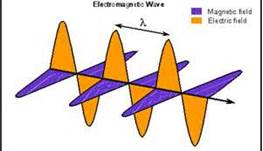 Light – Goal 4
When light hits a surface, it…
Reflects- light bounces off
Absorbs- light is absorbed into the material
Transmits- allows light to pass through
Transparent materials
Light is able to completely or almost completely pass through
Ex: Glass,
Translucent materials
Light is mostly able to pass through but is blurred or fuzzy
Example: Frosted glass,
Opaque materials
No light is able to pass through and is either reflected or absorbed
Example: wood,
Law of Reflection
When a wave is reflected from a surface the angle of reflection is equal to the angle of incidence
Angle of Incidence and Reflection
Diffused Reflection
Reflection of light from a rough surface (cannot see a reflection)
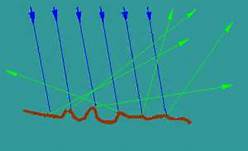 Regular reflection
Reflection of light from a smooth surface (you can see a reflection)
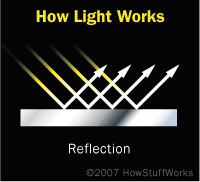 Laser Pointer Reflection
Purpose: To compare the reflection of visible light from different surfaces. (smooth, rough, shiny, dull)
Prediction: What types of surfaces will cause regular reflection and which will cause diffused reflection?
Data Table
Reflection Challenge!
Convex/Concave Mirrors
Convex	     	              Concave
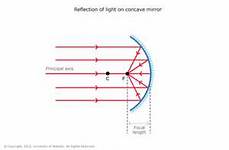 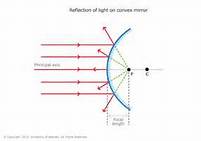 Refraction
Refraction- the bending of light when light waves speed up or slow down as they pass through different substances.
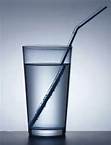 Convex/Concave Lenses
Convex			Concave
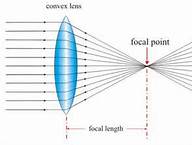 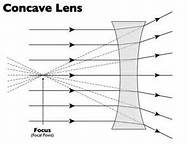 Refraction Pictures
Receivers of Light – Goal 5
What uses light?
Receivers – take in and manipulate light
Example: Our eyes are receivers of light.
Parts of the Eye:
Cornea- where the light from outside your eye is refracted inward
Iris- the shutter of the eye that enlarges/ shrinks to allow more or less light in
Pupil- the hole that light passes through to get into the inner eye
Lens- focuses light that enters the eye to form images on the retina
Retina- where light is transferred into a signal to be sent to the brain
Optic nerve- carries the signals from the retina to the brain where it is turned into an image
Videos:
http://youtu.be/YjxAUb1W-Rw
Photocells
Photo-resistor – Uses a semiconductor to sense changes in light.  Used in nightlights, cameras, street lights (to sense when to turn on).
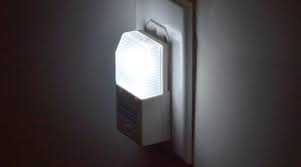 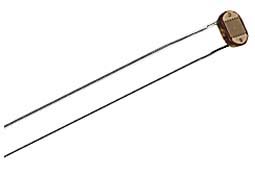 Photovoltaic Cell – Creates electricity when electromagnetic radiation hits it.  Used in solar panels.